Развитие экологического машиностроения в целях реализации национального проекта «Экология» 



Малявин Андрей Станиславович////////
Заместитель начальника отдела химической и нефтехимической промышленности ФГАУ «НИИ «ЦЭПП», к.т.н.////////
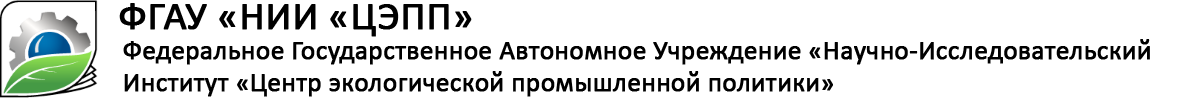 Федеральный проект "Внедрение наилучших доступных технологий"
Результат: Проанализированы потребности объектов оказывающих негативное воздействие на окружающую среду, относящихся к I категории, вклад которых в суммарные выбросы, сбросы загрязняющих веществ в Российской Федерации составляет не менее 60 %, в оборудовании экологического машиностроения
01.05.2019
01.08.2019
31.12.2019
01.12.2019
Определены цели и задачи отрасли экологического машиностроения, разработаны критерии отнесения продукции  и видов деятельности к отрасли экологического машиностроения. Подготовлены необходимые акты и технические документы.
Формирование понятийного аппарата, а также критериев отнесения продукции к отрасли экологического машиностроения
Формирование необходимых актов и технических документов  в целях закрепления  на законодательном/подзаконном уровне статуса отрасли экологического машиностроения
Анализ рынка оборудования экологического машиностроения
КОНТРОЛЬНЫЕ ТОЧКИ
Отрасль экологического машиностроения- совокупность производственных, проектных и научно-исследовательских предприятий и организаций, занимающихся проектированием, конструированием, испытанием   и изготовлением опытных образцов и серийных экземпляров водоочистного, газоочистного оборудования,  средств автоматического контроля выбросов и сбросов,  оборудования по обработке, утилизации и обезвреживанию отходов, оборудования водоподготовки, оборудования для  ремедиации почв.
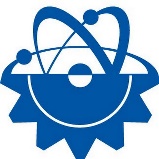 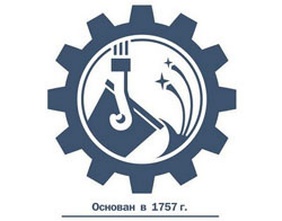 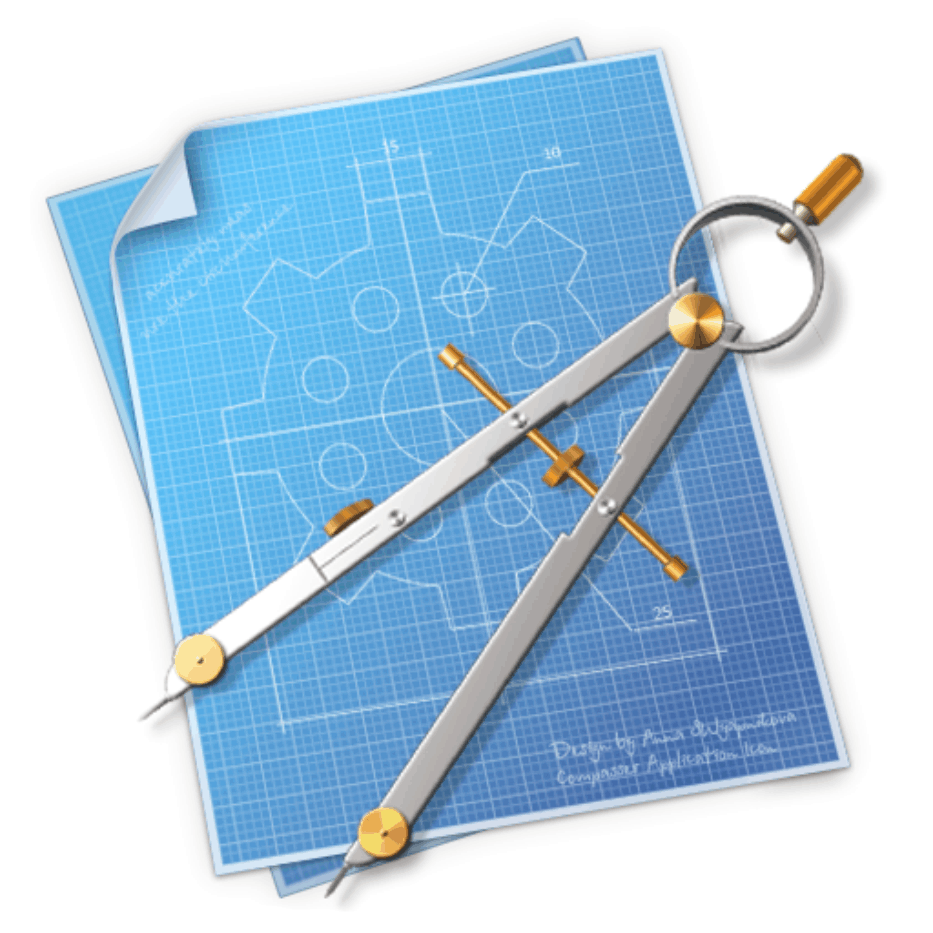 Предприятия отрасли экологического машиностроения
Предприятия отрасли экологического машиностроения  
 предприятия, разрабатывающие,  конструирующие  и производящие продукцию  природоохранного назначения
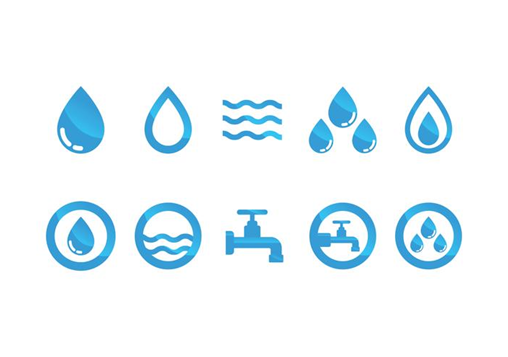 водоочистного оборудования
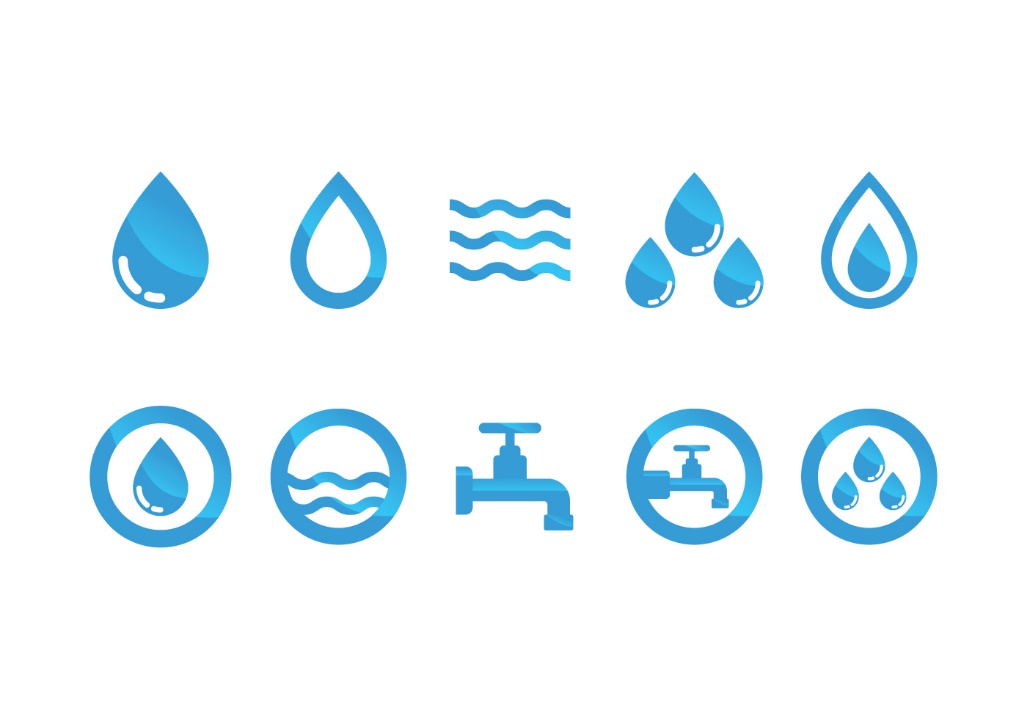 оборудования водоподготовки
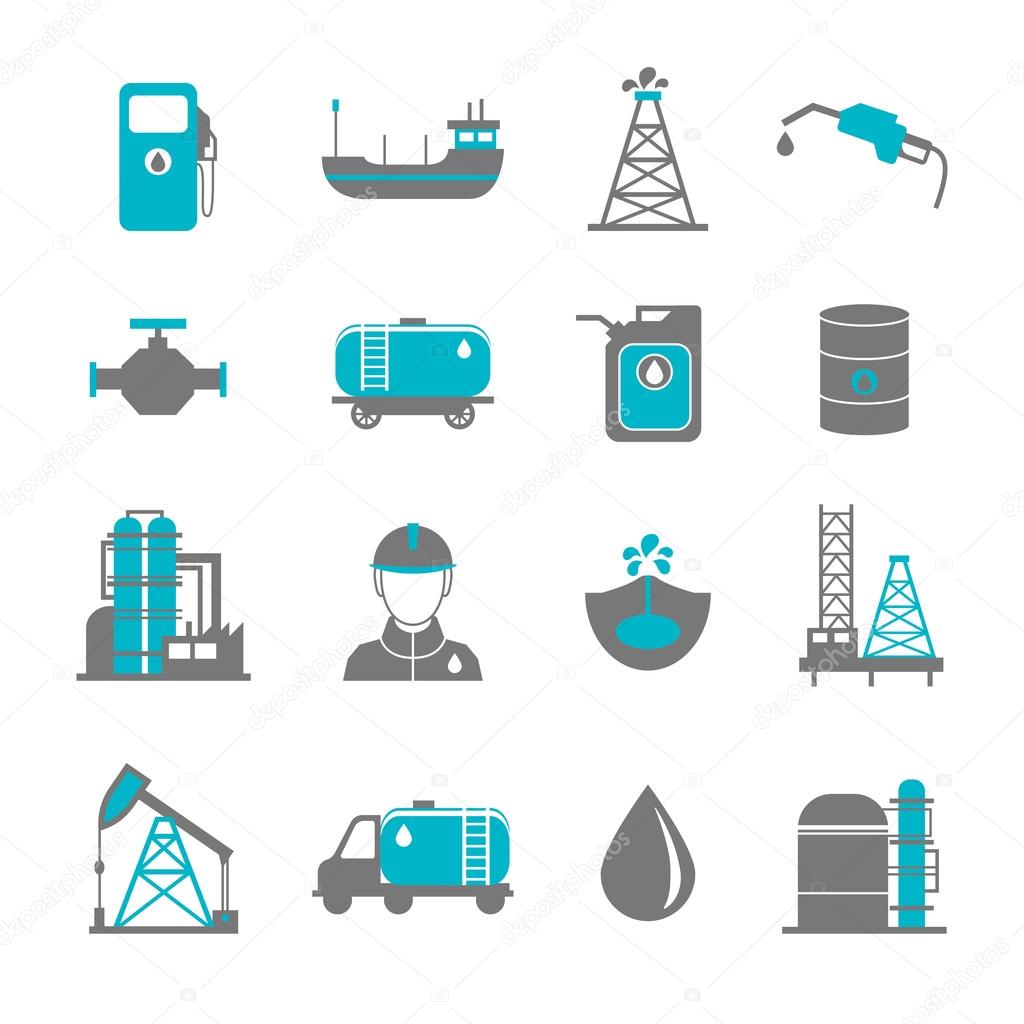 газоочистного оборудования
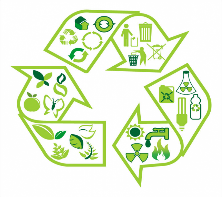 оборудования по обработке, утилизации и обезвреживанию отходов
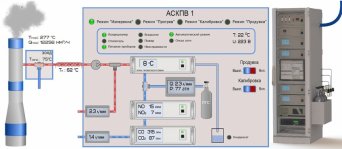 средств автоматического контроля выбросов и сбросов
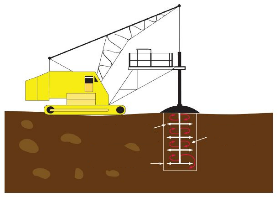 оборудования для  ремедиации почв
Классификация оборудования экологического машиностроения
Принципиальные особенности отрасли экологического машиностроения
Цель: снижение негативного воздействия промышленности на здоровье человека и окружающую природную среду.
Три участника: Заказчик + Исполнитель + Государство
Потребители: предприятия, которым необходимо перейти на НДТ
Возможные инструменты поддержки
стимулирование спроса на инновационную продукцию, в том числе посредством нормирования в сфере закупок товаров, работ, услуг для государственных и муниципальных нужд;
предоставление финансовой поддержки организациям, осуществляющим инновационную деятельность при оказании инжиниринговых услуг, при реализации проектов по повышению уровня экологической безопасности промышленных производств, в том числе посредством использования наилучших доступных технологий;
стимулирование деятельности по использованию наилучших доступных технологий в промышленном производстве;
установление приоритета промышленной продукции, произведенной на территории Российской Федерации
Определение направлений развития отрасли экологического машиностроения
Федеральный проект "Внедрение наилучших доступных технологий"
Контрольные точки плана мероприятий
31.12.2024
31.12.2024
31.12.2023
01.06.2020
Повышение эффективности объектов водоочистки до уровня НДТ в результате внедрения продукции экологического машиностроения
Строительство (модернизация) производства оборудования экологического машиностроения
Введение в эксплуатацию мощностей экологического машиностроения
Формирование программы развития производства АСКВ
КОНТРОЛЬНЫЕ ТОЧКИ
ГК «Экологические и Энергетические технологии»
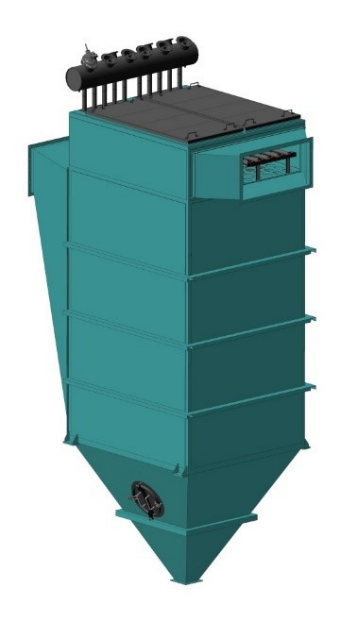 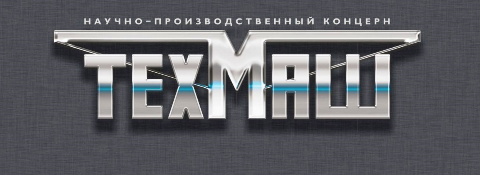 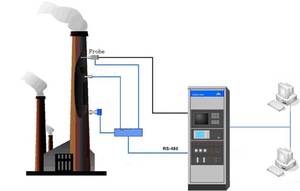 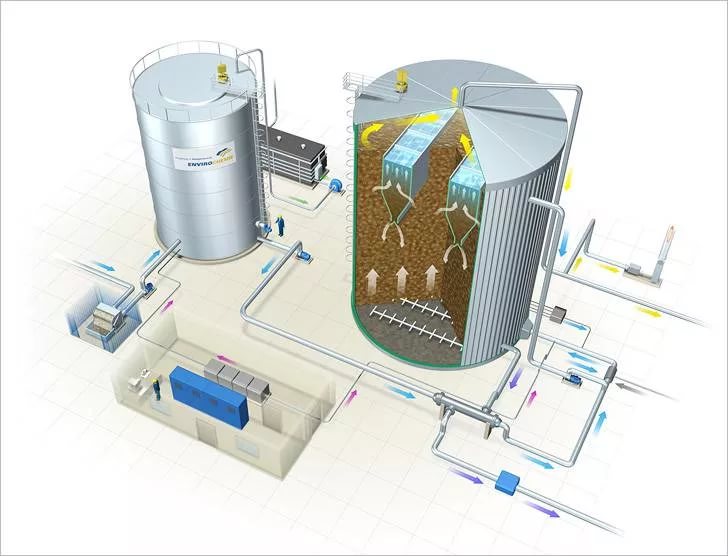 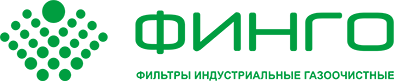 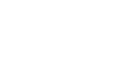 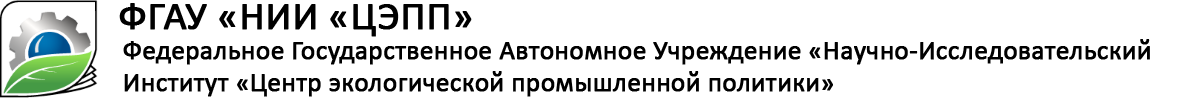 Спасибо за внимание !
Малявин Андрей Станиславович
Заместитель начальника отдела химической и нефтехимической промышленности ФГАУ «НИИ «ЦЭПП», к.т.н.
a.malyavin@eipc.center